MODELAGEM DO AMORTECEDOR VISCOSO (“DASHPOT”)
Ettore A. de Barros
REPRESENTAÇÃO
Q
R
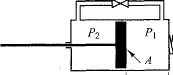 A: área seccional do pistão
R: coeficiente de resistência ao escoamento (constante)
Q: vazão volumétrica entre o pistão e as paredes do cilindro
HIPÓTESES:  A) PISTÃO DE INÉRCIA DESPREZÍVEL
                                                      1)
B) NÃO HÁ VAZAMENTOS:                                        2)
C) ESCOAMENTO LAMINAR ENTRE PISTÃO E PAREDES DO
CILINDRO:                                         3)
2- DEDUÇÃO DAS EXPRESSÕES DOS ESFORÇOS SOBRE O 
PISTÃO
SUPERFÍCIE EM MOVIMENTO
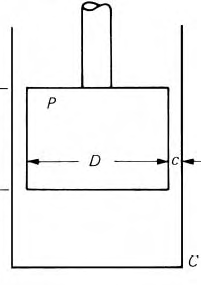 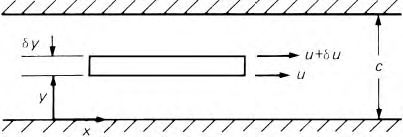 SUPERFÍCIE FIXA
FORÇA TOTAL NO ELEMENTO:
PARA ESCOAMENTO TOTALMENTE DESENVOLVIDO 
(“O perfil de velocidades não se altera com o avanço do escoamento”)
(REGIME PERMANENTE), NÃO HÁ ACELERAÇÃO E A FORÇA RESULTANTE
DEVE SER NULA
Como o escoamento só ocorre em “x” e é totalmente desenvolvido, 
2.3 implica em que as 2 funções são iguais a uma constante:
Aplicando a lei da tensão de cisalhamento, vem:
Primeira integração:
Segunda integração:
Aplicando o resultado para o escoamento entre superfície fixa e 
outra em movimento:
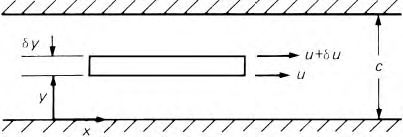 Distribuição de velocidade (substituindo 2.7 e 2.8 em 2.6)
CÁLCULO DA VAZÃO:
“b” é a Largura da placa (dimensão perpendicular à figura)
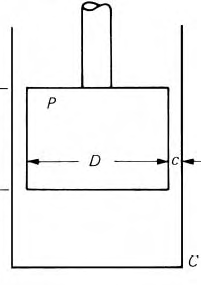 AMORTECEDOR:
y
x
Admitindo, c/D <<1, “b” = πD, e usando a relação de continuidade:
Conforme concluído anteriormente, admite-se  variação de 
pressão constante. Seja então:
ONDE “l” é o comprimento do pistão. Logo,
Isolando Δp :
Conforme o pistão se desloca para direita, a relação entre o 
aumento de pressão e a vazão de óleo no sentido inverso fica:
Assim, desprezando o segundo termo do parênteses, podemos 
definir a Resistência ao Fluxo nos Canais como:
Desprezando o esforço de cisalhamento sobre o pistão, 
para o equilíbrio, tem-se:
RETOMANDO AS EQUAÇÕES DO AMORTECEDOR:
MULTIPLICANDO 3) POR “A” E APLICANDO 1), VEM:
APLICANDO 2) EM 4), VEM:
PORTANTO,
A EQUAÇÃO 6) EXPRESSA A FORÇA TRANSMITIDA PELO 
AMORTECEDOR DO LADO DIREITO:
Q
R
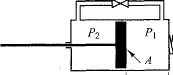 DO LADO ESQUERDO, CHEGAMOS, PORTANTO, AO
CONHECIDO RESULTADO QUE EXPRESSA A REAÇÃO DO
 AMORTECEDOR:
APLICAÇÃO: SISTEMA AMORTECEDOR-MOLA
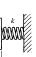 Q
R
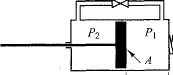 DETERMINAR
LEI-HORÁRIA
DE “y”
ENTRADA:
DEGRAU UNITÁRIO EM “x”
ALTERA-SE A EQUAÇÃO 1) PARA:
3) E 2) em 1):
PORTANTO,
APLICANDO A TRANSFORMADA DE LAPLACE, PARA
CONDIÇÕES INICIAIS NULAS, TEMOS:
RESPOSTA PARA UM DEGRAU UNITÁRIO
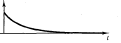 1